DIFFUSE PARENCHYMAL LUNG DISEASES

PRESENTER : DR. BAGHA
FACILITATOR : DR. MECHA
Respiratory Block 2008-2009
Objectives
Describe the normal interstitium and the changes in lung architecture and cells that may occur in interstitial lung disease.
Review the differences between idiopathic and secondary interstitial lung disease.
List environmental conditions that are related to interstitial lung disease.
Review the signs and symptoms of interstitial pneumonia.
List the diagnostic procedures used for interstitial lung disease.
List the chest x-ray and CT features of interstitial lung disease.
Compare the structural and radiologic changes in the interstitial pneumonias and recall the treatment of Idiopathic Interstitial Pneumonia.
Interstitial Lung Disease Introduction
Confusing
Confusing group of disorders, confusing and overlapping classifications, confusing terminology
Interstitial lung disease (ILD) = diffuse parenchymal lung disease (DPLD)
Diverse group of disorders considered together because of similar clinical, radiologic, physiologic, pathologic manifestations
COPD, asthma, pulmonary vascular disease are not included
The term “interstitial” is itself misleading because most of these diseases affect the airways, the lung parenchyma and often the pleura as well
Having said that, the major abnormalities in all of these disorders are located in the distal lung parenchyma
[Respiratory Block Interstitial Lung Disease Mark A. Smith]
Interstitial Lung Disease Normal Interstitium
Pulmonary interstitium is made up of two compartments
The alveolar wall or septae, lined by the alveolar epithelial cell and the capillary endothelial cell  
The loose binding connective tissue, peribronchovascular sheaths, interlobular septa, visceral pleura  
The interstitium contains the lungs’ connective tissue elements (collagen, elastin and reticulin fibrils); extracellular matrix of glycosaminoglycans and non-collagenous proteins (fibronectin and laminin)
There are small numbers of cells found in the interstitium: macrophages, mast cells, plasma cells, fibroblasts and myofibroblasts
[Respiratory Block Interstitial Lung Disease Mark A. Smith]
Interstitial Lung Disease Normal Interstitium
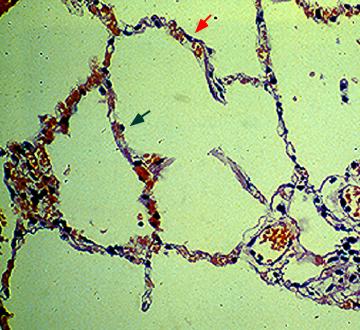 [Respiratory Block Interstitial Lung Disease Mark A. Smith]
Interstitial Lung disease Pathology
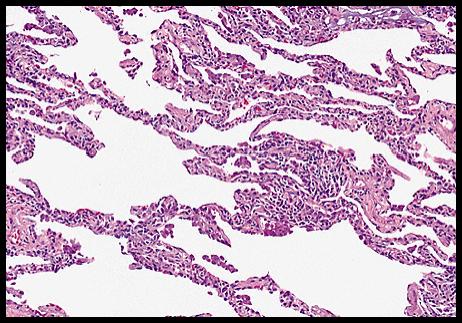 [Respiratory Block Interstitial Lung Disease Mark A. Smith]
Interstitial Lung Disease Pathogenesis
In ILD the inciting event is probably an injury to the alveolar epithelial cell
Inflammation and the lungs attempt to repair the damage likely result in the disease manifestations
The injury could be caused by inhalation such as inorganic (pneumoconiosis) or organic material (hypersensitivity pneumonitis)
The injury could occur via the circulation which is probably the case with connective tissue diseases and drug induced lung disease
In ILD a variety of cells may be found in larger than normal numbers in the interstitium.  A variety of inflammatory cells, regenerating Type II alveolar cells, fibroblasts producing large amounts of extracellular material
In ILD either the injury continues or the repair process fails to be turned off and lung damage occurs
[Respiratory Block Interstitial Lung Disease Mark A. Smith]
Lung injury / inflammatory response
Proteolytic enzymes, toxic O2 radicals
Cytokines (Propagation)
Collagen Vascular Disease,
Immunologic Disease, Drug,
Sensitivity to Antigen, 
Mineral Fibers and dust
Initiation
Endothelial or
Alveolar epithelium
injury
Scarring
Fibrosis
Repair
Structural changes
Physiologic changes
Symptoms
Pathogenesis of ILD
Interstitial Lung Disease Pathogenesis
Realize that ILD’s are a diverse group of disorders and do not share a common etiology or pathogenesis
In Lymphangioleiomyomatosis, the interstitium is infiltrated with abnormal smooth muscle cells, in amyloidosis with amyloid, in lymphangitic carcinomatosis with malignant cells
To make things worse some diseases classified as ILD’s are actually alveolar filling diseases such as desquamative interstitial pneumonitis (DIP), eosinophilic pneumonia, pulmonary alveolar proteinosis
[Respiratory Block Interstitial Lung Disease Mark A. Smith]
Interstitial Lung Diseases Classification
Raghu, Clin Chest Med 2004;25:409-419
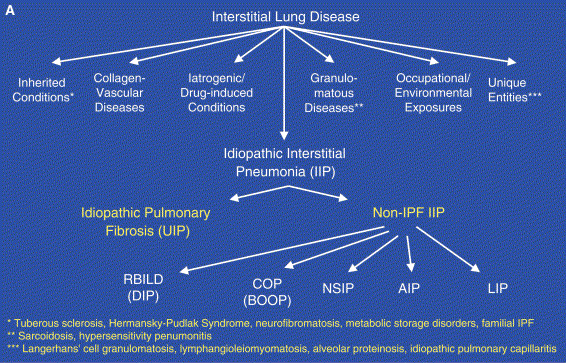 Classification of Idiopathic Interstitial Pneumonias
Clinical diagnosis                                Pathology
Idiopathic Pulmonary Fibrosis(IPF)             Usual Interstitial Pneumonitis(UIP)
[Cryptogenic Fibrosing Alveolitis (CFA)]

Desquamative Interstitial Pneumonitis(DIP)                DIP

Respiratory Bronchiolitis Interstitial                            RBILD
Lung Disease (RBILD) 
 
Acute Interstitial Pneumonia(AIP)                 Diffuse Alveolar Damage (DAD)
Hamman Rich Syndrome

Nonspecific Interstitial Pneumonia(NSIP)                    NSIP

Cryptogenic Organizing Pneumonia(COP)     Organizing Pneumonia
                                                                                                                                                                                                                                    
Lymphoid Interstitial Pneumonia(LIP)                    LIP
Making Sense of the Alphabet Soup?!?
UIP                             COP                      NSIP

               AIP                             RBILD

     DIP                     BOOP                          LIP  

                                 IPF
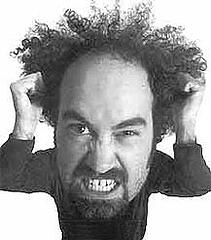 Idiopathic Interstitial Pneumonias
Collagen Vascular Diseases Associated with Interstitial Lung Disease
Many collagen vascular diseases can be associated with many types of lung diseases and are associated with interstitial lung diseases of varying histologies.  Most common histologic pattern associated with each disease are listed first.
Rheumatoid arthritis  UIP, NSIP, LIP, DIP, Mixed morphology, BOOP
 Polymyositis/Dermatomyositis  NSIP, UIP, DAD, BOOP
Sjogren’s Syndrome  NSIP, LIP, BOOP
Systemic Sclerosis  NSIP
Systemic Lupus  NSIP, UIP, LIP
Mixed Connective Tissue Disease  NSIP
[Respiratory Block Interstitial Lung Disease Mark A. Smith]
Interstitial Lung Disease Inhalational Injury
Occupational and environmental exposures associated with interstitial lung disease 

Inhaled inorganic dust 
Silicates 
Silica ("silicosis") 
Asbestos ("asbestosis") 
Talc (hydrated Mg silicates; "talcosis") 
Kaolin or "china clay" (hydrated aluminum silicate) 
Diatomaceous earth (Fuller's earth, aluminum silicate with Fe and Mg) 
Nepheline (hard rock containing mixed silicates) 
Aluminum silicates (sericite, sillimanite, zeolite) 
Portland cement 
Mica (principally K and Mg aluminum silicates) 
Beryllium ("berylliosis“)
Interstitial Lung Disease Inhalational Injury
Occupational and environmental exposures associated with interstitial lung disease 

Inhaled inorganic dust
Carbon 
Coal dust ("coal worker's pneumoconiosis") 
Graphite ("carbon pneumoconiosis“) 
Metals 
Tin ("stannosis")  
Aluminum: Powdered aluminum, Bauxite (aluminum oxide) 
Hard metal dusts: Cadmium, Titanium oxide, Tungsten, Hafnium, Niobium, Cobalt, Vanadium carbides 
Iron ("siderosis", "arc welder's lung") Barium (powder of baryte or BaSO4; "baritosis") 
Antimony (oxides and alloys)  
Hematite (mixed dusts of iron oxide, silica and silicates; "siderosilicosis")  
Mixed dusts of silver and iron oxide ("argyrosiderosis")  
CuSO4 neutralized with hydrated lime (Bordeaux mixture; "vineyard sprayer's lung“)
Interstitial Lung Disease Inhalational Injury
Occupational and environmental exposures associated with interstitial lung disease 
Inhaled organic dusts (hypersensitivity pneumonitis) (Partial list) 
Thermophilic fungi (e.g. Macropolyspora faeni, Thermactinomyces vulgaris, T. sacchari) 
Farmer's lung   
Grain handler's lung 
Humidifier or air conditioner lung 
Bacteria (e.g. Bacillus subtilis, B. cereus) 
Humidifier lung 
True fungi (e.g. Aspergillus, Cryptostroma corticale, Aureobasidium pullulans, Penicillium species)
Maple-bark stripper’s lung
Malt worker’s lung
Paprika splitter’s lung
Sequoiosis
Cheese worker’s lung  
Animal proteins 
Bird fancier's disease
Rodent handler’s lung
Interstitial Lung Disease Inhalational Injury
Occupational and environmental exposures associated with interstitial lung disease

Inhaled agents other than inorganic or organic dusts 
Chemical sources 
Synthetic - fiber lung (Orlon, polyesters, nylon, acrylic) 
Bakelite worker's lung 
Vinyl chloride, polyvinyl chloride powder 
Gases 
Oxygen 
Oxides of nitrogen  
Sulfur dioxide 
Chlorine gas 
Methyl isocyanate
[Respiratory Block Interstitial Lung Disease Mark A. Smith]
Interstitial Lung Disease Inhalational Injury
Occupational and environmental exposures associated with interstitial lung disease

Inhaled agents other than organic or inorganic dusts
Fumes 
Oxides of zinc, copper, manganese, cadmium, iron, magnesium, nickel, brass, selenium, tin, and antimony 
Diphenylmethane diisocyanate 
Trimellitic anhydride toxicity 
Vapors 
Hydrocarbons 
Thermosetting resins (rubber tire workers) 
Toluene diisocyanate (TDI - asthmatic reactions prominent) 
Mercury 
Aerosols 
Oils, Fats 
Pyrethrum (a natural insecticide)
Drugs Associated with Interstitial Lung disease
Many drugs can cause many types of lung disease
Some can cause interstitial  lung disease
Drug induced lung disease could be classified by the class of drug; others by the type of lung injury (clinical, radiologic or pathologic)
Antibiotics (nitrofurantoin, sulpha, minocycline), cancer chemotherapy (bleomycin, busulfan, chlorambucil, cyclophosphamide, methotrexate, mitomycin, nitrosureas), amiodarone, NSAIDS, gold, radiation
Patterns  include hypersensitivity pneumonitis (methotrexate), pulmonary infiltrates and eosinophilia (NSAIDS) , organizing pneumonia (amiodarone), pulmonary fibrosis (nitrofuratoin), transient pulmonary infiltrates (hydrochlorothiazide), pulmonary edema (ASA), pulmonary hemorrhage (hydralazine)
Definitive diagnosis based on five criteria: history of drug use, drug should be known to cause the clinical/radiologic/pathologic condition, exclude other causes, condition should get better with drug withdrawal, condition should recur on re-challenge
Approach to Interstitial Lung Disease
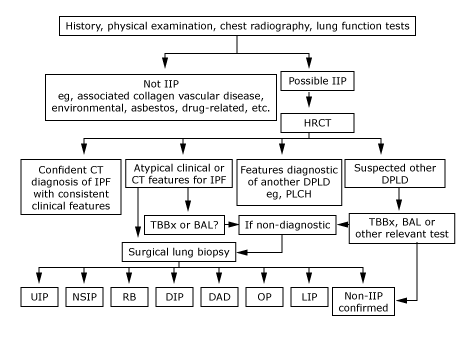 Interstitial Lung Disease History
Reason for Assessment: Most common chief complaint is dyspnea worse with exertion.  May also be seen because of chest x-ray abnormality, exposure or occupational history, pulmonary symptoms associated with another illness known to cause ILD (scleroderma), restrictive physiology discovered on spirometry done for another reason
General Identification: Age, sex, occupation
History of Present Illness: Age, sex, duration of symptoms (acute, subacute, chronic), associated symptoms (cough, hemoptysis, wheeze, chest pain), fever, chills, sweats, weight loss
Past Medical History: GERD, connective tissue disease, cardiac disease (risk factors for CHF), tuberculosis, malignancy, HIV
Medications: Past and present as thorough as possible
Family History
Social History: Occupational history past and present, smoking, exposures (pets, humidifiers, hot tubs), HIV risk factors
Review of Systems: GERD, connective tissue disease
[Respiratory Block Interstitial Lung Disease Mark A. Smith]
Interstitial Lung Disease Physical Examination
Vital Signs: tachypnea, tachycardia, hypoxemia, fever
Respiratory Examination: “dry”, “velcro” crackles, inspiratory squeak or wheeze, clubbing, cyanosis
Cardiac Examination: right sided failure or pulmonary hypertension (loud P2, elevated JVP, peripheral edema, parasternal heave), left sided failure mimicking ILD
Extrapulmonary examination:  joints, skin rashes
[Respiratory Block Interstitial Lung Disease Mark A. Smith]
Interstitial Lung Disease Laboratory Studies
Blood: CBC, INR, creatinine, electrolytes, hepatocellular enzymes, LDH, CK, maybe serum ACE, ANA, ANCA, anti-GBM, serum precipitins 
Arterial Blood Gas: might be normal, might see hypoxemia and respiratory alkalosis
Urinalysis: might see hematuria or proteinuria if there is vasculitis  
EKG  and maybe an echocardiogram
Pulmonary Function Testing: usually expect a restrictive pattern but some ILD’s can cause an obstructive or a mixed obstructive and restrictive picture (sarcoidosis, hypersensitivity pneumonitis, lymphangioleiomyomatosis (LAM), COPD with associated ILD).  Typically the DLCO will be reduced; the reduction maybe less severe in sarcoidosis and maybe more severe in LAM, eosinophilic granuloma (PLCH) or ILD complicated with pulmonary hypertension
Exercise Testing: 
Chest X-Ray: maybe normal, maybe reticular or nodular pattern, maybe airspace disease, there maybe an upper lobe or lower lobe predominance, there maybe adenopathy or pleural effusions
[Respiratory Block Interstitial Lung Disease Mark A. Smith]
Interstitial Lung Disease Laboratory Studies
High Resolution Chest CT: allows similar classification of the disease as the CXR but shows the disease in much better detail which allows the disease to be shown in relation to the secondary pulmonary lobule.  This helps with differential diagnosis.   
Bronchoalveolar Lavage: useful for ruling out (or in) infectious etiologies or malignancy.  Differential cell counts may be useful with differential diagnosis.  For example a BAL lymphocytosis maybe seen with hypersensitivity pneumonitis, a BAL eosinophilia maybe seen in chronic eosinophilic pneumonia.   
Lung Biopsy: transbronchial, VATS, open (surgical).  Transbronchial biopsies are helpful for ruling in or ruling out malignancy or infection but are less helpful in making other diagnoses.  However, they are useful in suspected sarcoidosis, perhaps hypersensitivity pneumonitis and sometimes bronchiolitis obliterans organizing pneumonia.  Transbronchial biopsies are not helpful in diagnosing specific idiopathic interstitial pneumonias. Correctly classifying one of the idiopathic interstitial pneumonias requires a VATS or open lung biopsy.
[Respiratory Block Interstitial Lung Disease Mark A. Smith]
CXR Patterns in Interstitial Lung Disease
Normal 
Hypersensitivity pneumonitis (common in population studies, rare in isolated chronic cases) 
Sarcoidosis 
Connective tissue disease 
Bronchiolitis obliterans 
IPF (especially early "cellular" stage) 
Asbestosis 
Lymphangioleiomyomatosis 
Reticular or linear opacities 
Peripheral lung zone predominance 
Bronchiolitis obliterans with organizing pneumonia 
Eosinophilic pneumonia
[Respiratory Block Interstitial Lung Disease Mark A. Smith]
CXR Patterns Interstitial Lung Disease
Reticular or Linear Opacities
Upper zone predominance 
Granulomatous disease :  Sarcoidosis, Berylliosis, Pulmonary Langerhans cell histiocytosis, Chronic hypersensitivity pneumonitis , Chronic infectious diseases (eg, tuberculosis, histoplasmosis) 
Pneumoconiosis:  Silicosis, Coal miners' pneumoconiosis 
Ankylosing spondylitis 
Radiation fibrosis 
Drug-induced (amiodarone, gold) 
Lower zone predominance 
Idiopathic pulmonary fibrosis 
Rheumatoid arthritis (associated with usual interstitial pneumonia) 
Asbestosis
[Respiratory Block Interstitial Lung Disease Mark A. Smith]
CXR Patterns in Interstitial Lung Disease
End-stage or honeycomb lung 
Upper zone predominance 
Sarcoidosis 
Pulmonary Langerhans cell histiocytosis 
Chronic hypersensitivity pneumonitis 
Lymphangioleiomyomatosis 
Lower zone predominance 
Idiopathic pulmonary fibrosis 
Rheumatoid arthritis (associated with usual interstitial pneumonia) 
Asbestosis
CXR Patterns in Interstitial Lung Disease
Increased lung volumes 
Lymphangioleiomyomatosis 
Tuberous sclerosis 
Sarcoidosis (stage 3) 
Pulmonary Langerhans cell histiocytosis (chronic, with cyst formation) 
Neurofibromatosis 
Chronic hypersensitivity pneumonitis 
Pleural involvement 
Asbestosis 
Connective tissue disorders: Systemic lupus erythematosus, Rheumatoid arthritis, Scleroderma, Mixed connective tissue disease 
Lymphangitic carcinomatosis 
Lymphangioleiomyomatosis (chylous effusion) 
Drug-induced (nitrofurantoin) 
Sarcoidosis (lymphocytic effusion) 
Radiation pneumonitis (chronic with mediastinal lymphatic obstruction)
CXR Patterns in Interstitial Lung Disease
Hilar or mediastinal lymphadenopathy 
Sarcoidosis  (maybe calcified)
Lymphoma 
Kaposi's sarcoma 
Methotrexate-induced lung disease 
Lymphangitic carcinomatosis 
Berylliosis 
Amyloidosis 
Gaucher's disease 
Acute disseminated histoplasmosis 
Acute disseminated coccidioidomycosis
Silicosis (maybe calcified)
[Respiratory Block Interstitial Lung Disease Mark A. Smith]
CXR Patterns in Interstitial Lung Disease
Miliary pattern (Nodular) 
Sarcoidosis 
Silicosis 
Hypersensitivity pneumonitis 
Bronchiolitis obliterans 
Infectious granulomatous disease (tuberculosis, histoplasmosis, coccidioidomycosis) 
Metastatic malignant disease: renal cell, adenocarcinoma of breast, melanoma, thyroid
Associated with Kerley B lines 
Lymphangitic carcinomatosis 
Chronic left ventricular failure, Mitral valve disease 
Lymphoma 
Lymphangioleiomyomatosis 
Amyloidosis
[Respiratory Block Interstitial Lung Disease Mark A. Smith]
CXR Patterns Interstitial Lung Disease Reticular Opacities
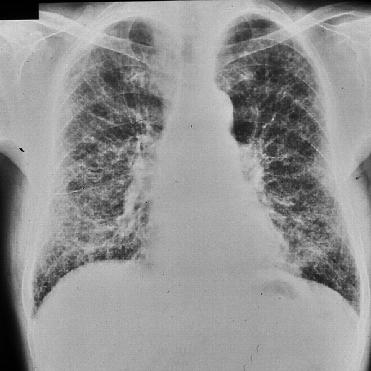 [Respiratory Block Interstitial Lung Disease Mark A. Smith]
CXR Patterns in Interstitial Lung Disease Nodules
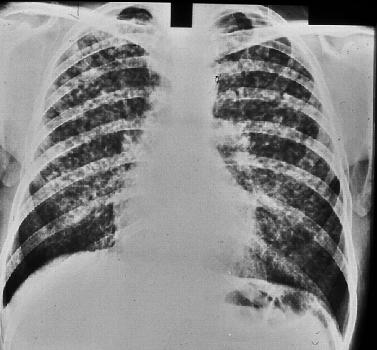 [Respiratory Block Interstitial Lung Disease Mark A. Smith]
HRCT Patterns in Interstitial Lung Disease
Distribution of disease within the lung 
Peripheral lung zone 
Idiopathic pulmonary fibrosis 
Asbestosis 
Connective tissue disease 
Eosinophilic pneumonia 
Central disease (bronchovascular thickening) 
Sarcoidosis 
Lymphangitic carcinoma 
Upper zone predominance 
Granulomatous disease : Sarcoidosis, Pulmonary Langerhans cell histiocytosis X, Chronic hypersensitivity pneumonitis , Chronic infectious diseases (eg, tuberculosis, histoplasmosis) 
Pneumoconiosis: Silicosis, Berylliosis, Coal miners' pneumoconiosis 
Lower zone predominance 
Idiopathic pulmonary fibrosis 
Rheumatoid arthritis (associated with usual interstitial pneumonia) 
Asbestosis
HRCT Patterns Interstitial Lung Disease
Reticular opacities 
 Idiopathic pulmonary fibrosis 
Asbestosis 
Connective tissue disease 
Chronic Hypersensitivity pneumonitis 
Nodules 
Hypersensitivity pneumonitis 
Respiratory bronchiolitis-associated interstitial lung disease 
Sarcoidosis 
Pulmonary histiocytosis X 
Silicosis 
Coal workers' pneumoconiosis 
Metastatic cancer
Infection (fungus, TB)
[Respiratory Block Interstitial Lung Disease Mark A. Smith]
HRCT Patterns Interstitial Lung Disease
Airspace opacities 
Haze or ground glass attenuation 
Acute hypersensitivity pneumonitis 
Desquamative interstitial pneumonia 
Respiratory bronchiolitis-associated interstitial lung disease 
Drug toxicity 
Pulmonary hemorrhage 
Lung consolidation 
Chronic or acute eosinophilic pneumonia 
Bronchiolitis obliterans with organizing pneumonia 
Aspiration (lipoid pneumonia) 
Alveolar carcinoma 
Lymphoma 
Alveolar proteinosis
[Respiratory Block Interstitial Lung Disease Mark A. Smith]
HRCT Patterns Interstitial Lung DiseaseNormal High Resolution CT
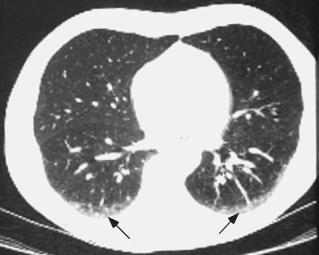 HRCT Patterns in Interstitial Lung Disease Metastatic Nodules
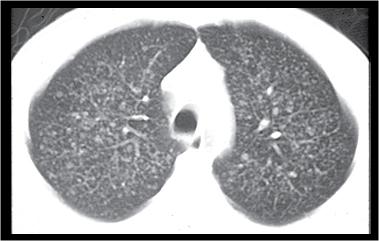 [Respiratory Block Interstitial Lung Disease Mark A. Smith]
HRCT Patterns in Interstitial Lung Disease Stage II Sarcoidosis
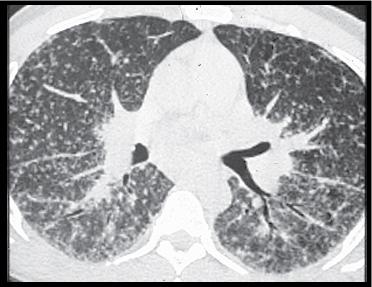 [Respiratory Block Interstitial Lung Disease Mark A. Smith]
HRCT Patterns Interstitial Lung DiseaseLymphangitic Carcinomatosis
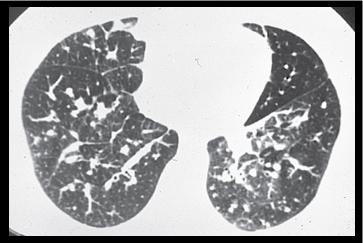 [Respiratory Block Interstitial Lung Disease Mark A. Smith]
HRCT Patterns Interstitial Lung diseaseBOOP/COP
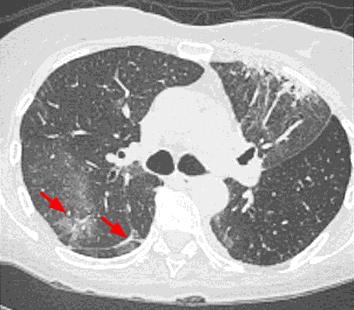 [Respiratory Block Interstitial Lung Disease Mark A. Smith]
HRCT Patterns Interstitial Lung Disease Acute HSP
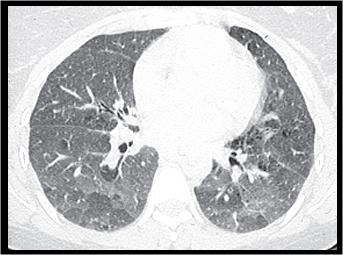 [Respiratory Block Interstitial Lung Disease Mark A. Smith]
HRCT Patterns in Interstitial Lung Disease Subacute HSP
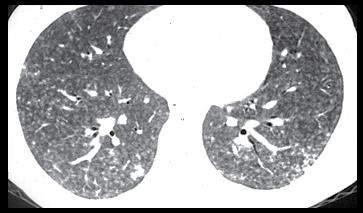 [Respiratory Block Interstitial Lung Disease Mark A. Smith]
HRCT Patterns Interstitial Lung Disease Chronic HSP
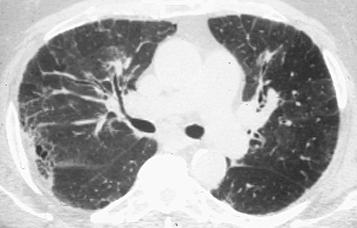 [Respiratory Block Interstitial Lung Disease Mark A. Smith]
HRCT Patterns Interstitial Lung DiseaseDIP
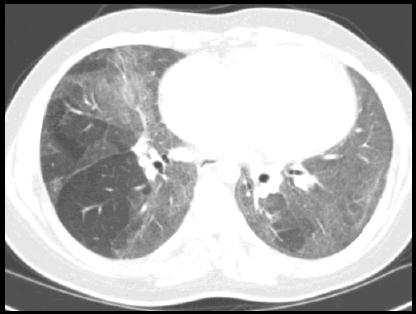 [Respiratory Block Interstitial Lung Disease Mark A, Smith]
HRCT Patterns Interstitial Lung DiseaseHoneycomb IPF/UIP
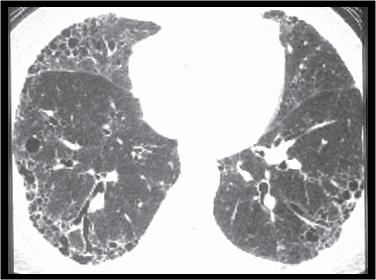 Idiopathic Interstitial Pneumonias Summary Radiographic Patterns
IPF – CXR – basal-predominant, reticular, volume loss, HRCT – peripheral, subpleural, basal, reticular, honeycomb cysts, traction bronchiectasis, architectural distortion, focal ground glass
NSIP – CXR – ground glass, reticular opacity, HRCT – peripheral, subpleural, basal, symmetric, ground glass, irregular lines, consolidation
COP – CXR – patchy bilateral consolidation, HRCT- subpleural, peribronchial, patchy consolidation and/or nodules
AIP – CXR – diffuse ground glass density/consolidation, HRCT- consolidation and ground glass opacity
DIP – CXR – ground glass opacity, HRCT – lower zone, peripheral, groundglass, reticular
RBILD – CXR – bronchial wall thickening, ground glass, HRCT – diffuse, bronchial wall thickening, centrilobular nodules, ground glass
LIP – CXR – reticular opacities and nodules, HRCT – diffuse, centrilobular nodules, groundglass, septal and bronchovascular thickening, thin-walled cysts
[Respiratory Block Interstitial Lung Disease Mark A. Smith]
Interstitial Lung Disease Treatment
Depends on the cause
Treat infectious causes or malignant causes with specific treatment
If the cause is inhalational then the offending agent needs to be avoided
Some ILD’s will respond to glucocorticoids (sarcoidosis, hypersensitivity pneumonitis)
Connective tissue associated ILD’s may respond to gluccocorticoids or immunosuppression with azathioprine or cyclophosphamide
Some idiopathic interstitial pneumonias (DIP, RBILD) are strongly associated with cigarette  smoking and may respond to smoking cessation
DIP, RBILD, NSIP and COP are more likely to respond to gluccocorticoids than IPF
IPF has no proven therapy and tends to be relentlessly progessive with most patients dying from respiratory failure.  Early referral for lung transplant should be considered for patients that are potential candidates
[Respiratory Block Interstitial Lung Disease Mark A. Smith]
Interstitial Lung Disease Take Home Messages
History, including occupational and avocational is absolutely crucial in correctly diagnosing ILD’s.
Always consider and rule out infectious causes.
Sometimes the CXR will suggest congestive heart failure - rule it out.
HRCT is the most useful non-invasive investigation for evaluating ILD’s.
ILD’s are a diverse group of disorders and eventual diagnosis will require correlation of clinical, radiologic and sometimes pathological information.
[Respiratory Block Interstitial Lung Disease Mark A. Smith]